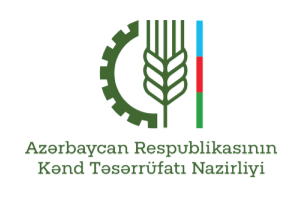 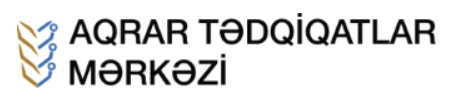 Elektron Kənd Təsərrüfatı İnformasiya Sistemi
EKTİS – Elektron Sistemdən İstifadəyə Dair Təlimat
Giriş və Məqsəd
Bu təlimat, istifadəçilər tərəfindən Azərbaycan Respublikası Kənd Təsərrüfatı Nazirliyinin vahid “Elektron Kənd Təsərrüfatı İnformasiya Sistemi”ndən (bundan sonra - EKTİS) asan və rahat istifadəyə köməklik göstərmək məqsədilə hazırlanmışdır.
EKTİS – Təsərrüfatlar
EKTİS - Təsərrüfatlarım
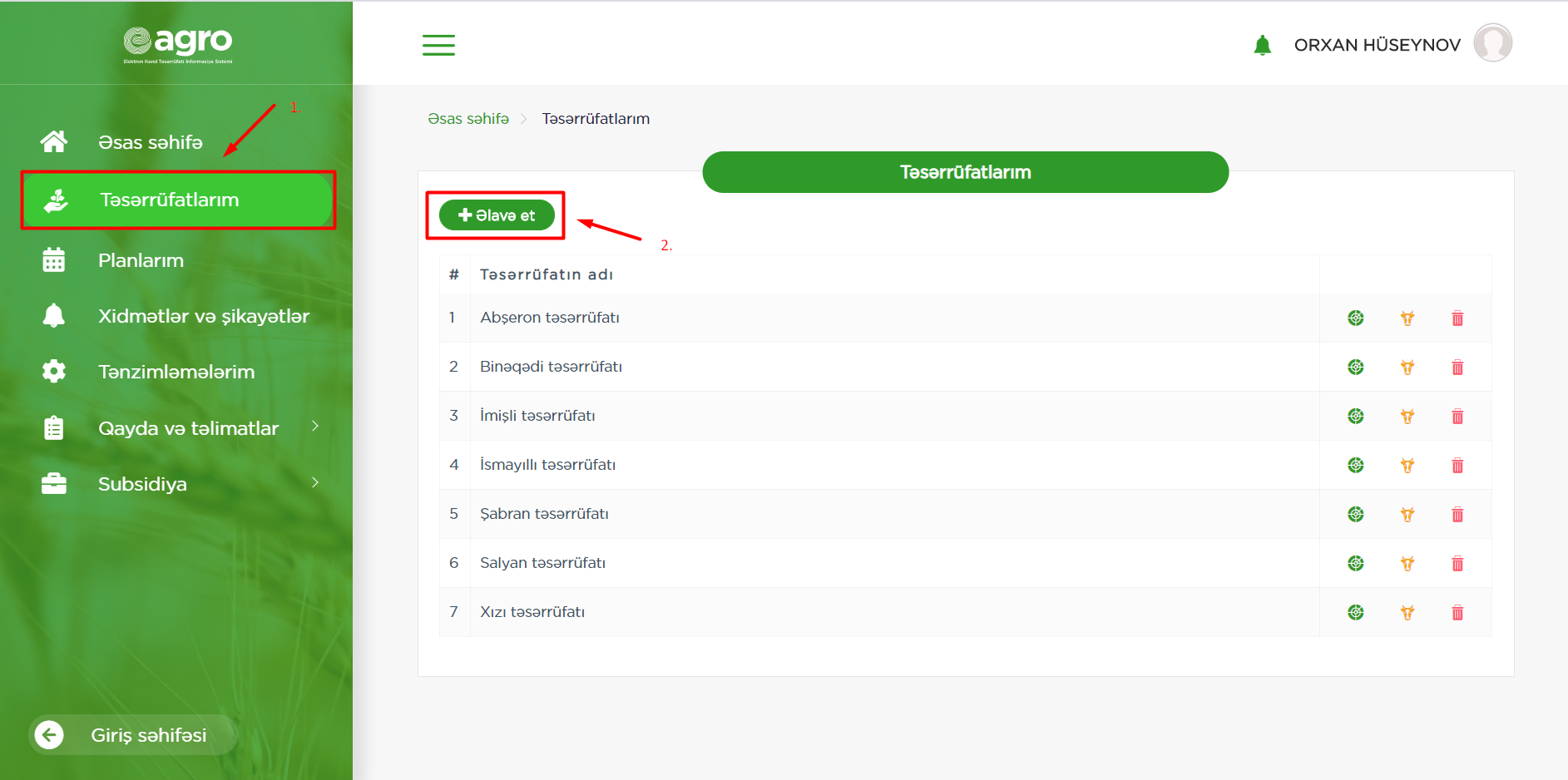 Təsərrüfatlarım bölməsini seçin
“Əlavə et” düyməsini sıxın
EKTİS - Təsərrüfatlarım
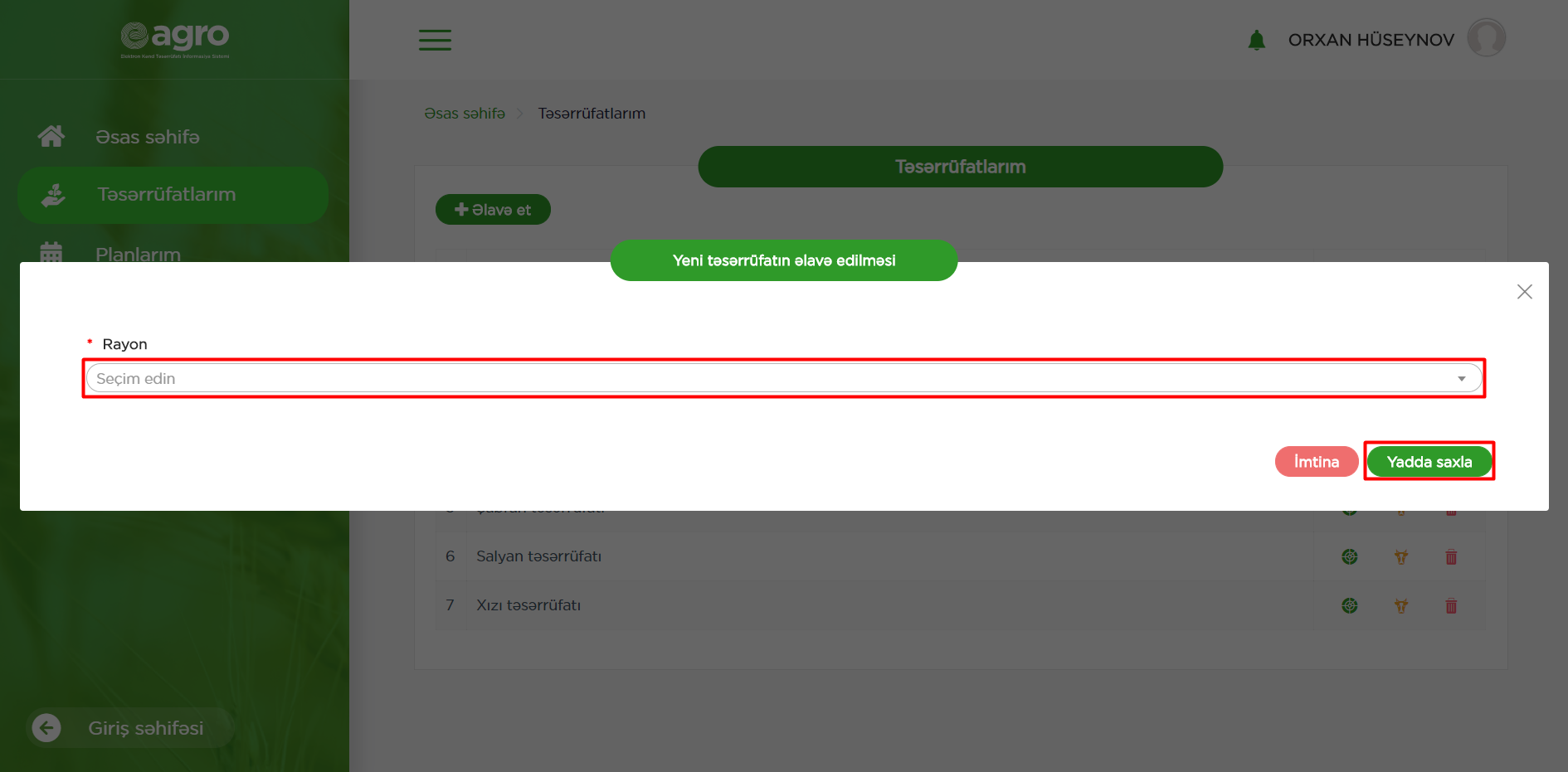 Rayon və ya Şəhər seçin
“Yadda saxla” düyməsini sıxın
EKTİS – Torpaq sahələri və əkin bəyanı
EKTİS – Ərazilərim
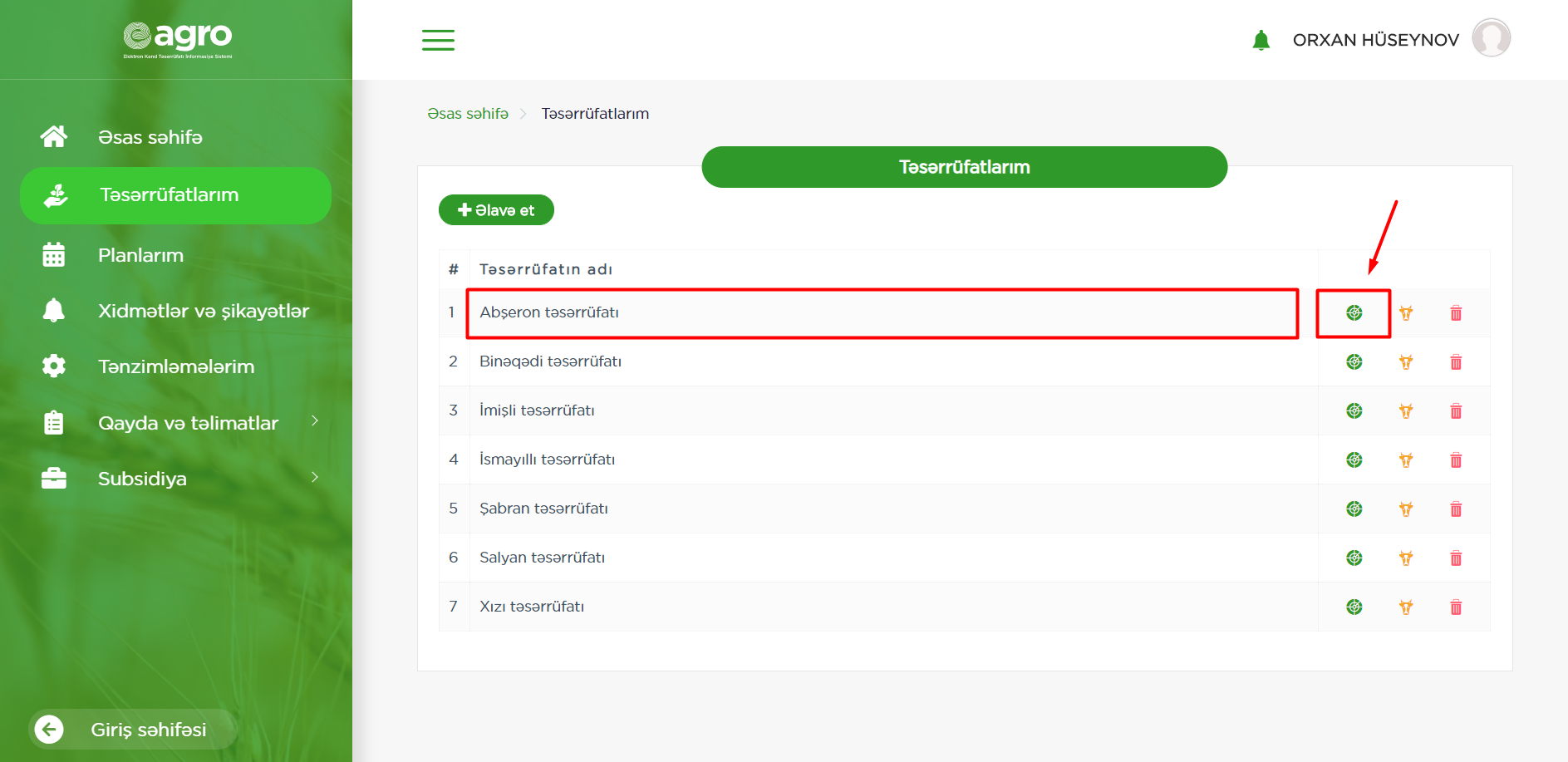 Ərazilərim bölməsini seçin
EKTİS – Ərazilərim
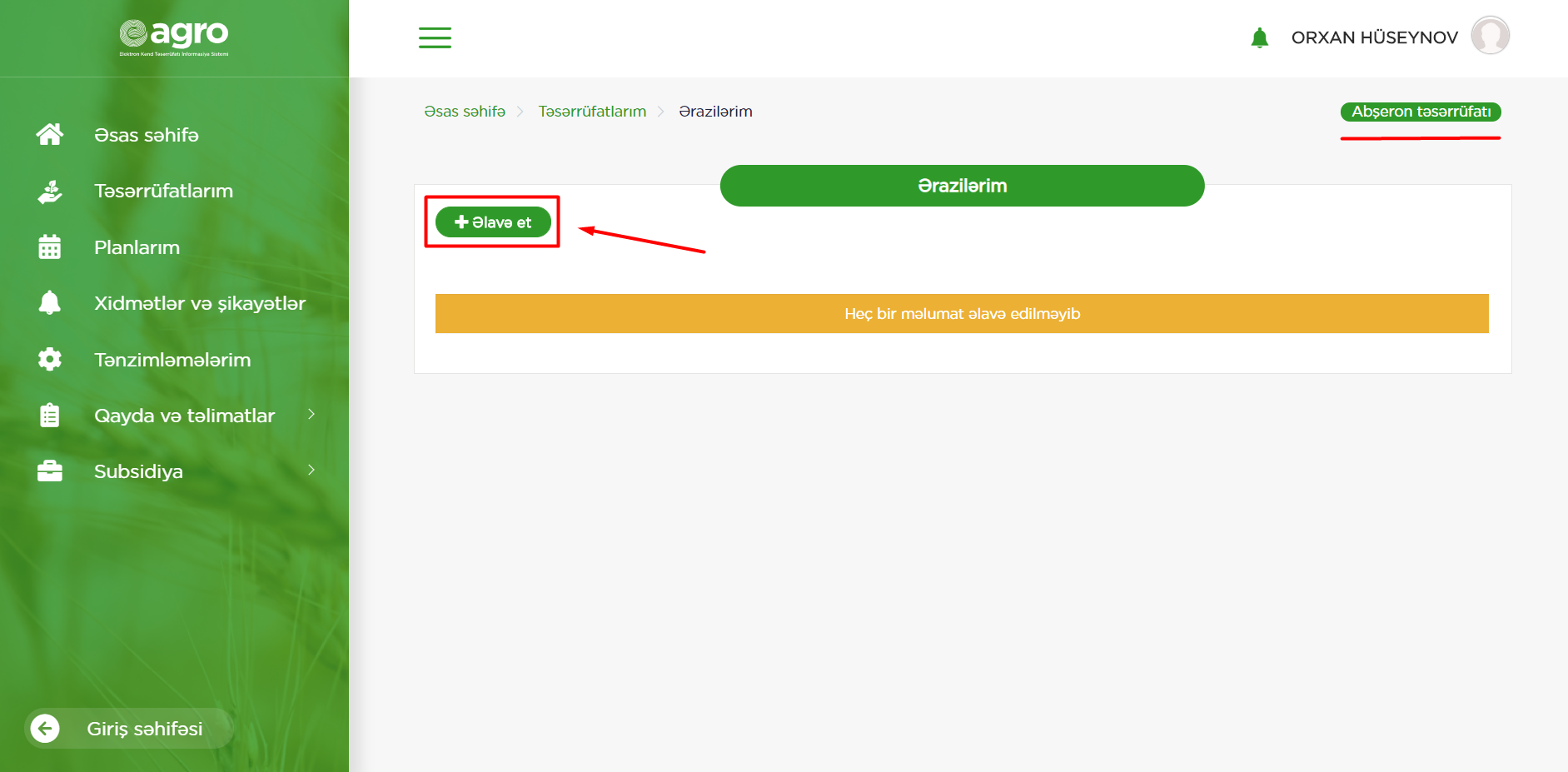 “Əlavə et” düyməsini sıxın
EKTİS – Ərazilərim
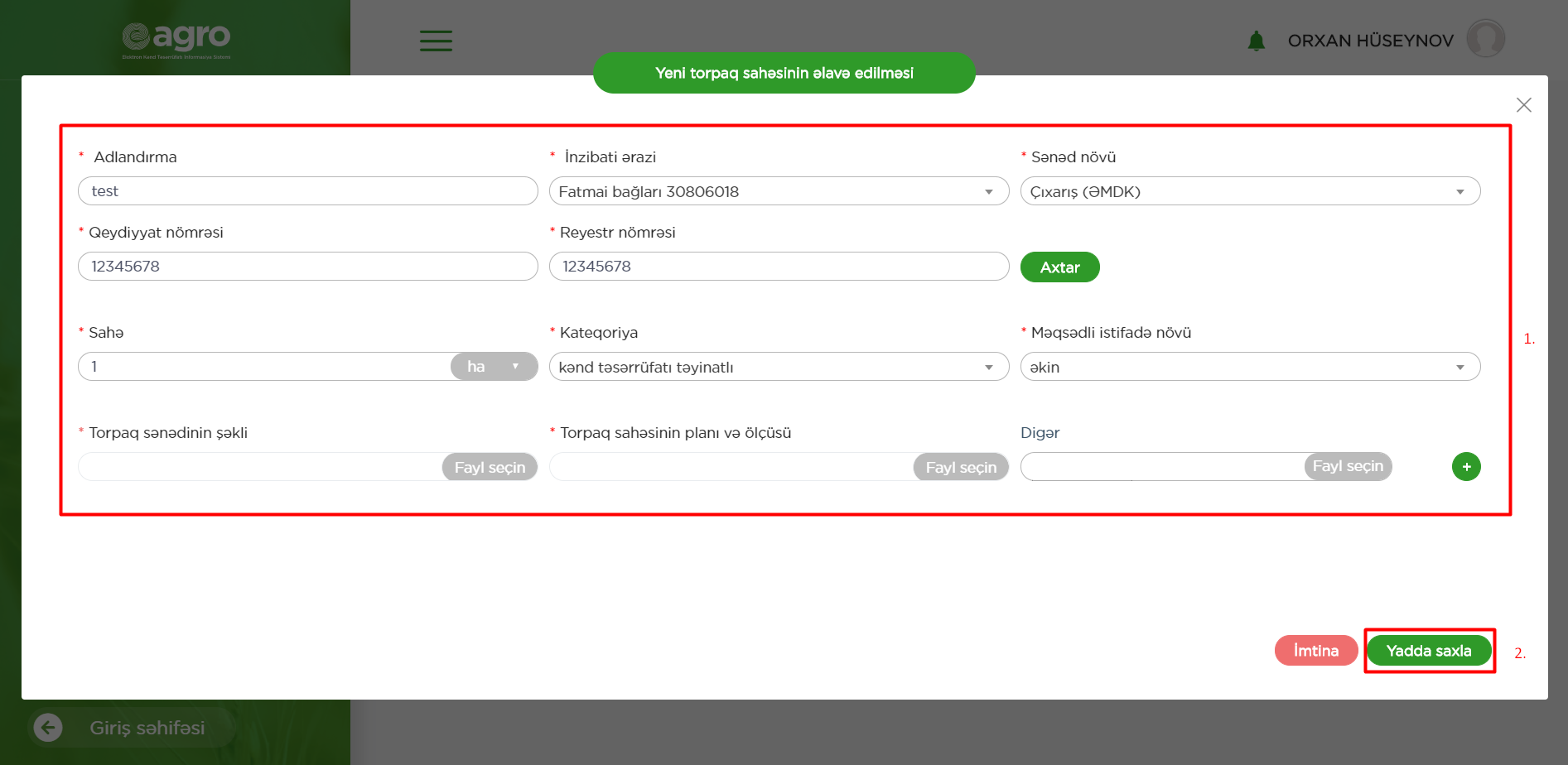 Müvafiq xanaları doldurun
“Yadda saxla” düyməsini sıxın
EKTİS – Fəaliyyətim
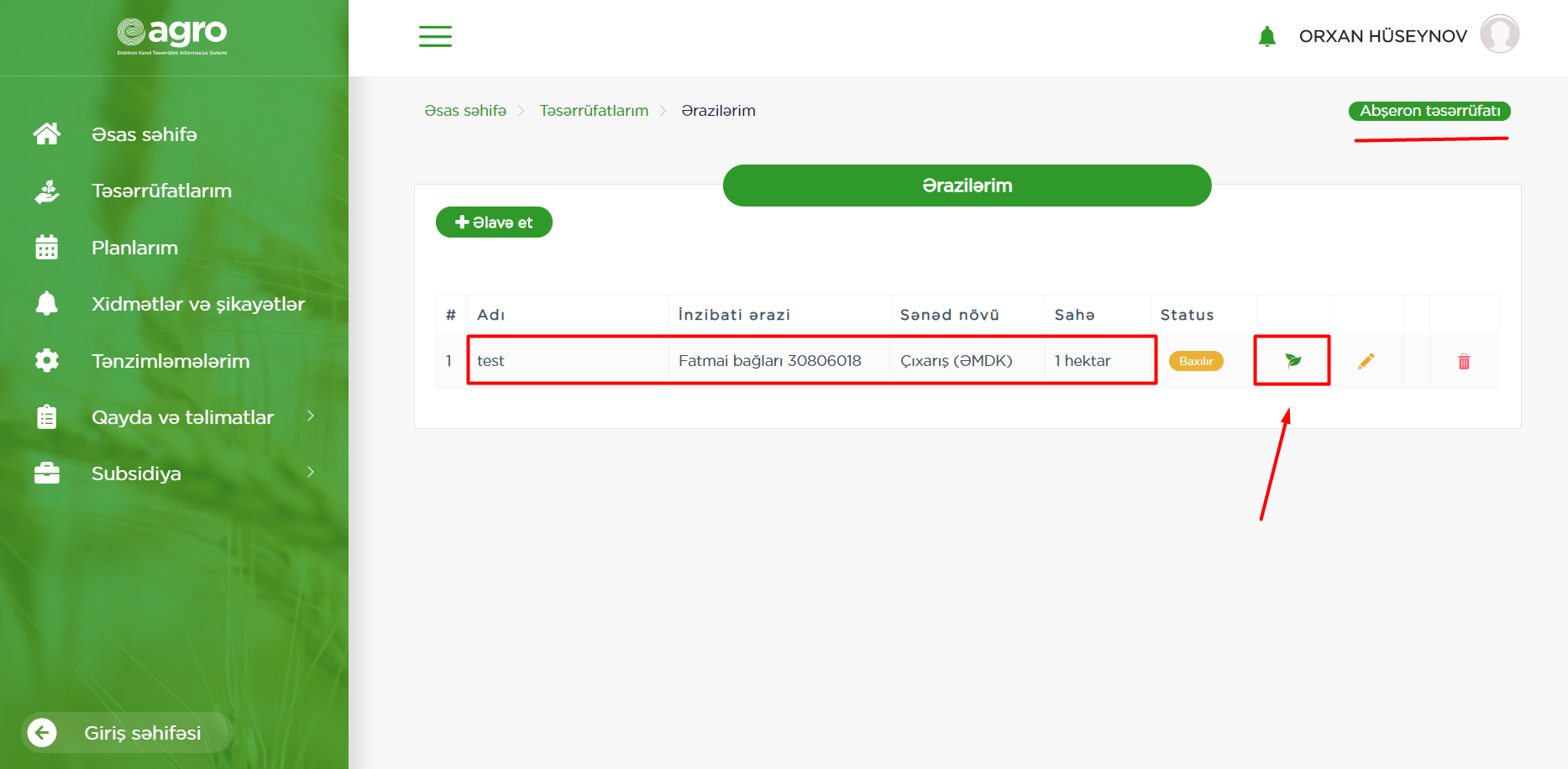 Fəaliyyətim bölməsini seçin
EKTİS – Fəaliyyətim
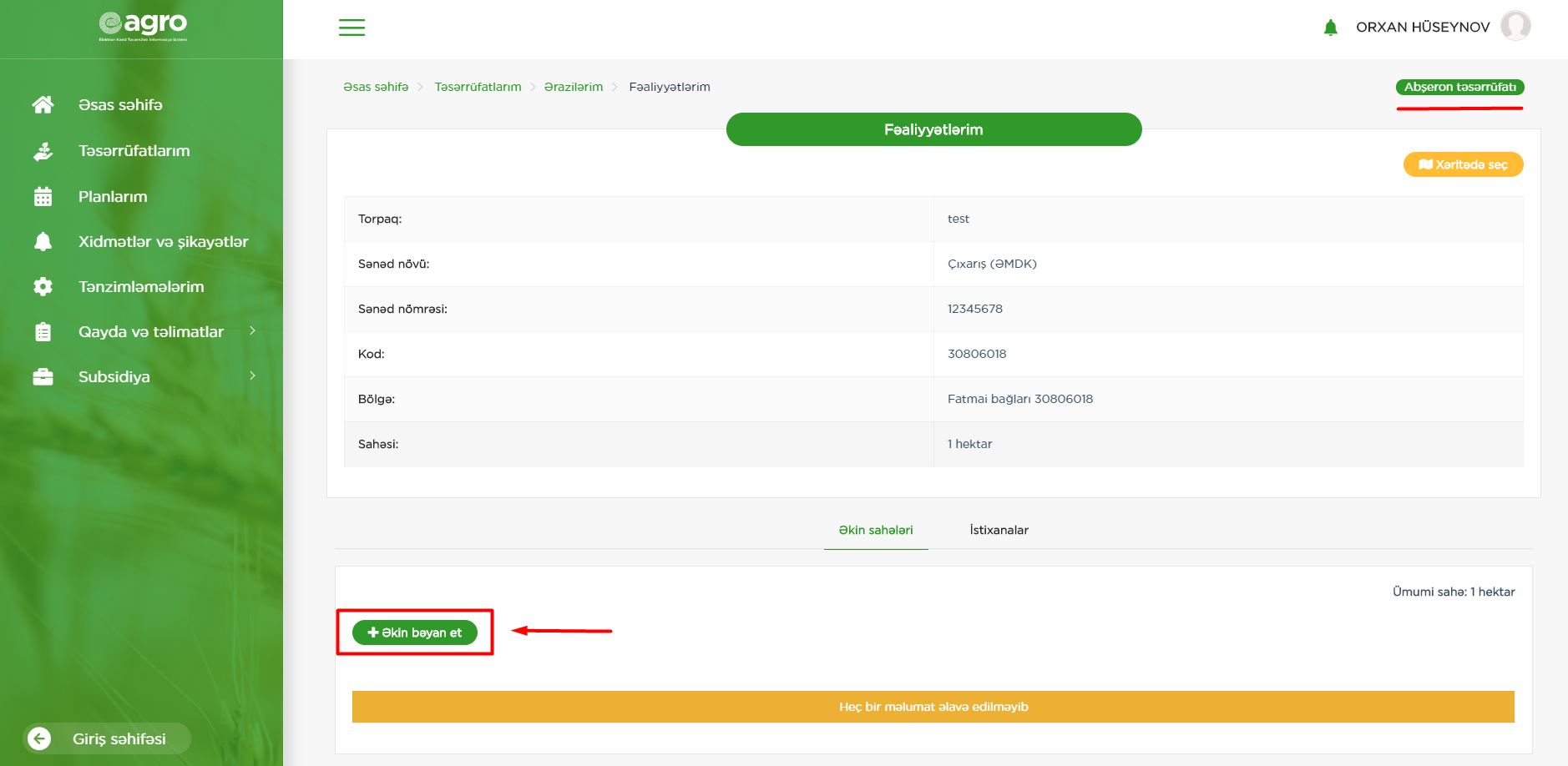 “Əkin bəyan et” düyməsini sıxın
EKTİS – Fəaliyyətim
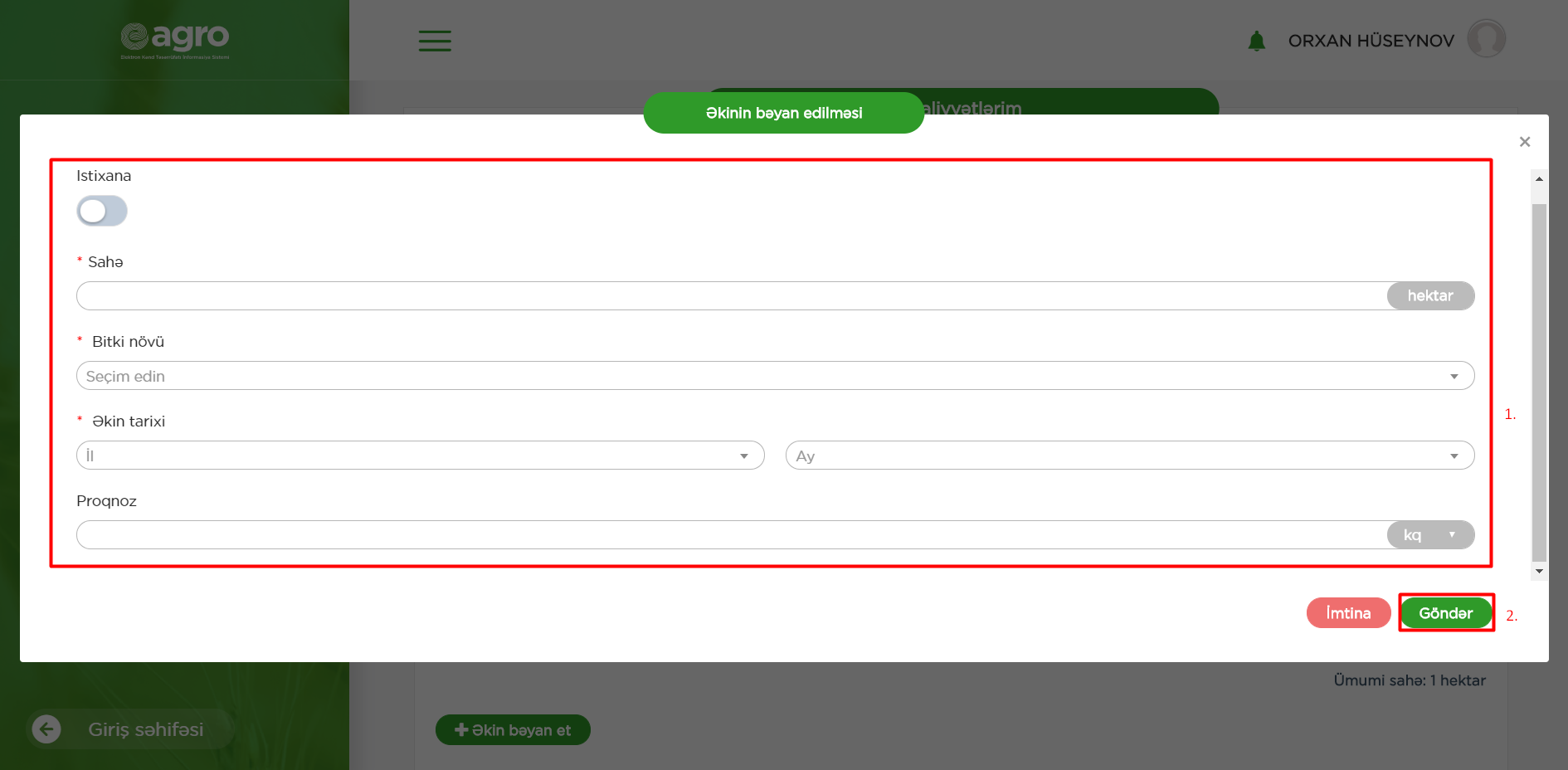 Müvafiq xanaları doldurun
“Göndər” düyməsini sıxın
EKTİS – Fəaliyyətim
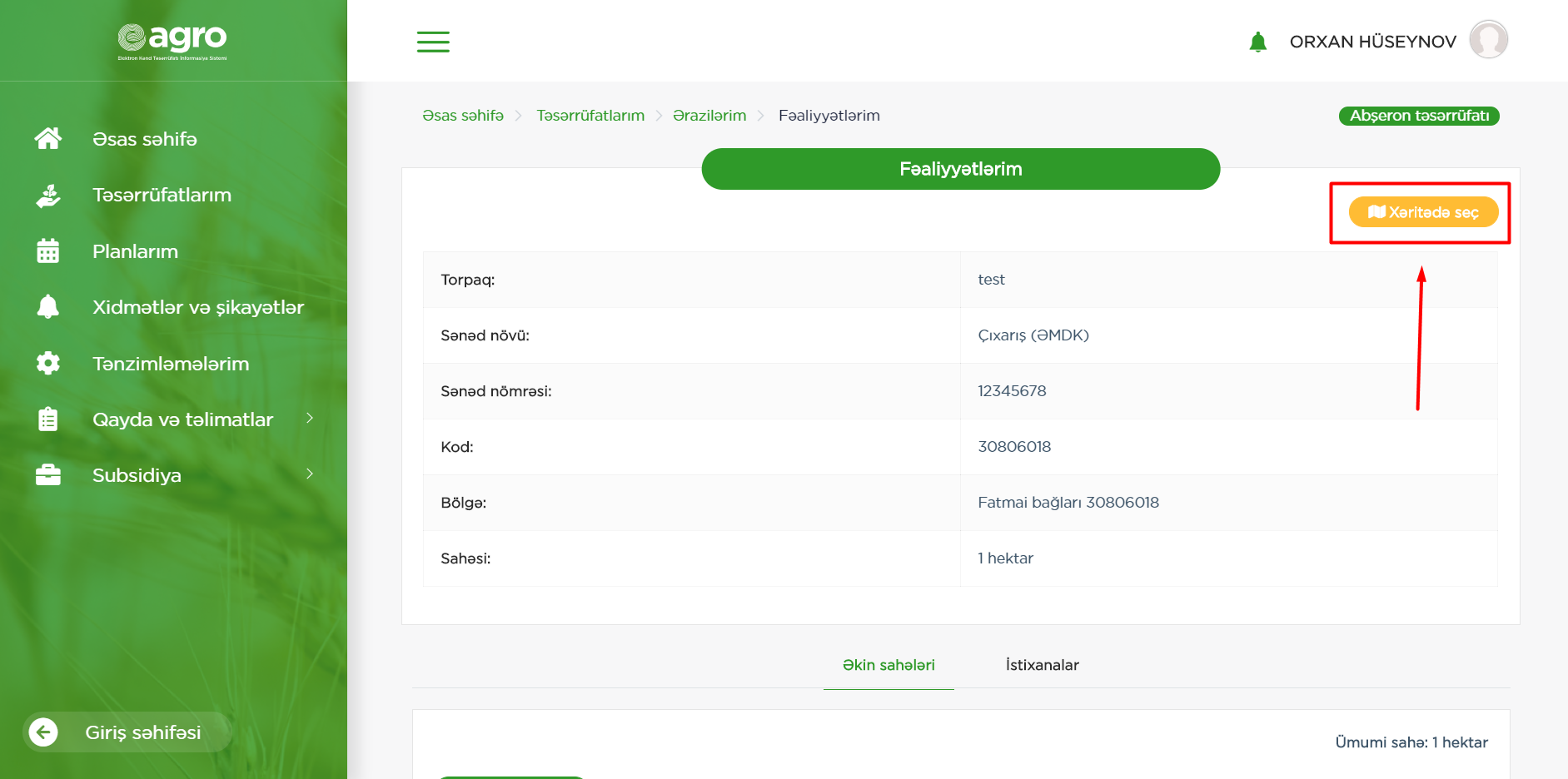 “Xəritədə seç” düyməsini sıxın
EKTİS – Fəaliyyətim
Koordinatları işarə et düyməsini sıxın
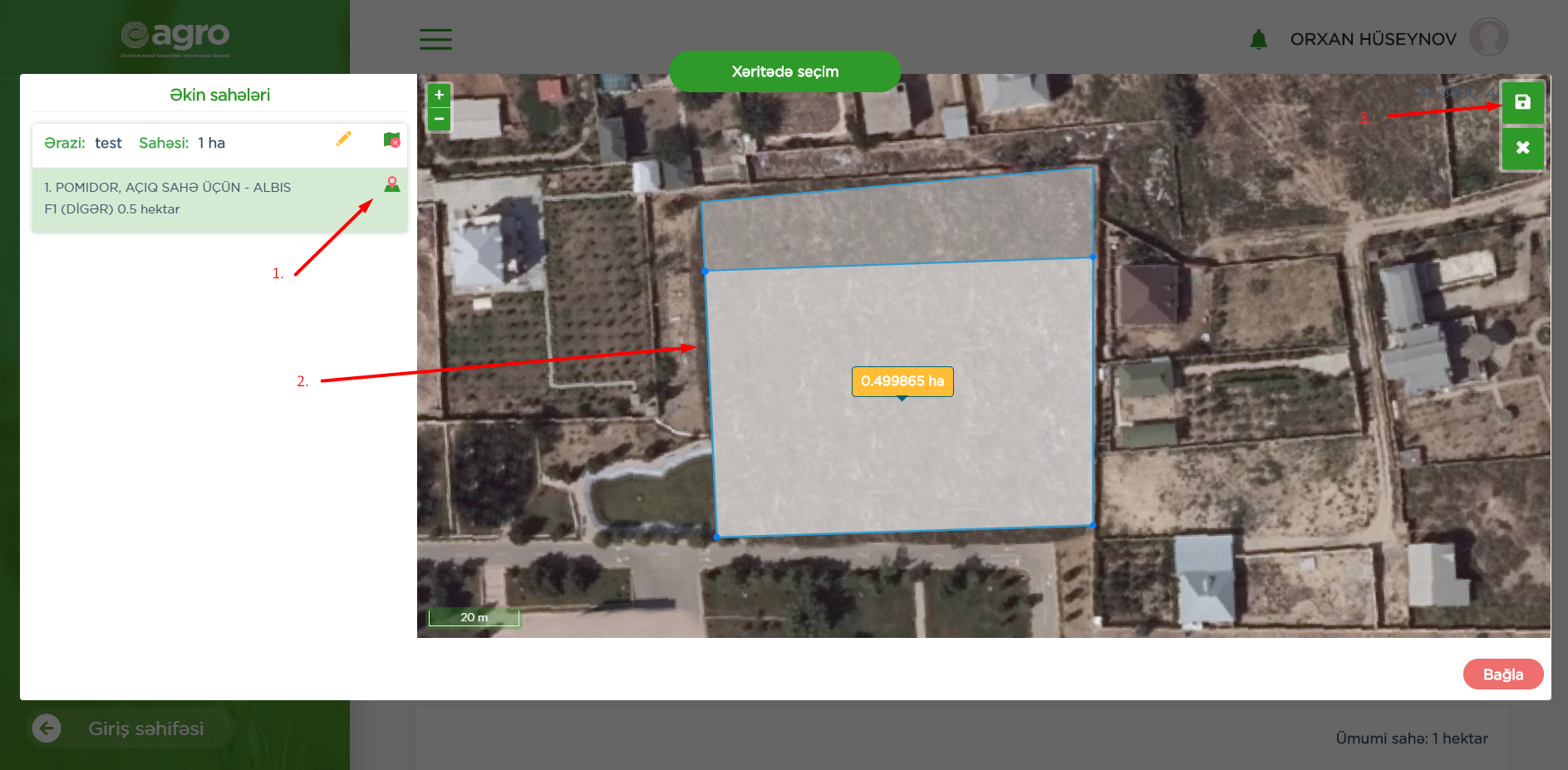 Nöqtələri birləşdirin
“Yadda saxla” düyməsini sıxın